WORKSHOP ON COMMERCIALISATION & UTILISATION OF SPACE EXPLORATION TECHNOLOGIES
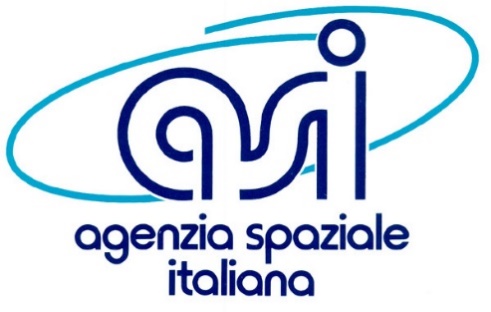 Round table on Space Exploration 4.0 in Europe
Gabriele Mascetti

Torino, March 16th, 2018
Agency's policies and measures for national promotion in space exploration
New national law since December 23, 2017
Stimulate new bilateral cooperation, explore new fronts;
Enhance existing cooperation, build new agreements; 
Maximize the exploitation of LEO: new cooperations on ISS and more
Enhance the perspective of use of ISS: promote technologies and research for exploration
Promote Technological Transfer: new unit in ASI
Favor the diffusion and the management of knowledge: development of databases, integration of multiple ones, integration with non ASI research repositories
Introduce commercial factor» in national AO on exploration
Stimolate PPP in LEO.
Invest in Technologies for exploration in ESA